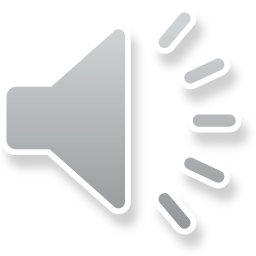 Види пожеж та що робити при пожежі
Підготувала:  учениця 31 групи
Черняк Валерія
Що таке пожежа?
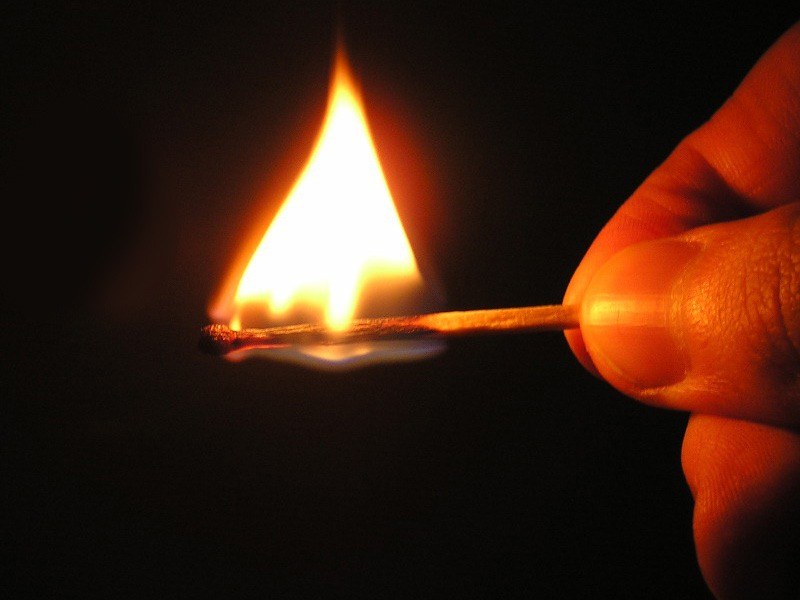 Пожежею є некероване  горіння поза межами спеціально відведеного вогнища, яке може призвести до загибелі і ураження людей ,тварин, рослин) значних матеріальних збитків, суттєвого погіршення стану навколишнього природного середовища.
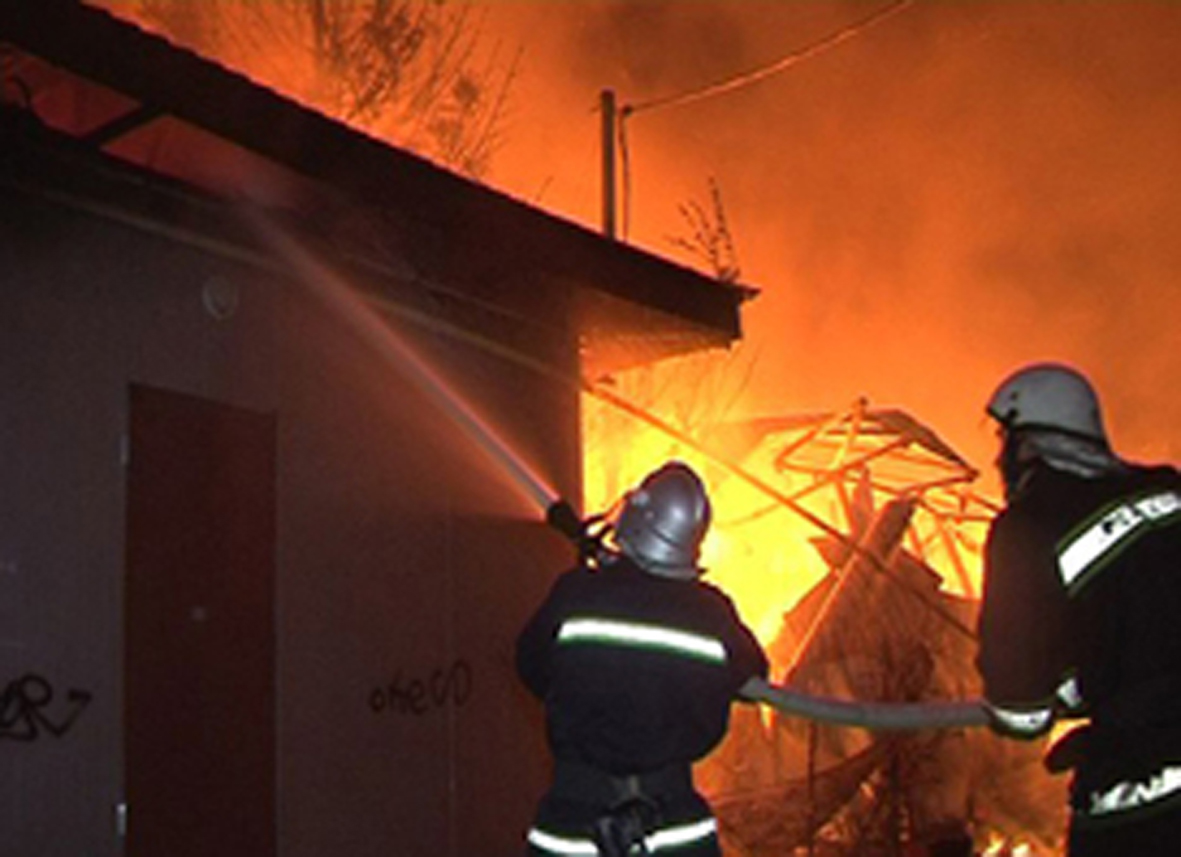 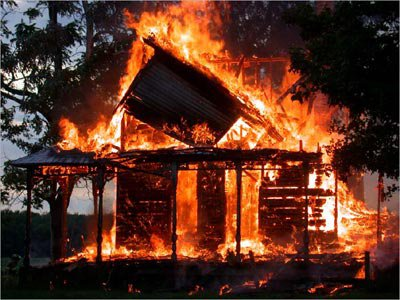 Лісова пожежа
За місцевістю
підземні
низові
верхові
За інтенсивністю
сильні
слабкі
середні
Причини лісових пожеж
антропогенний фактор             ( 96–98% )
  природні й кліматичні умови (висока температура повітря, невелика кількість опадів тощо)
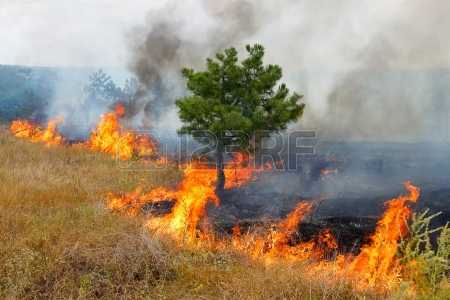 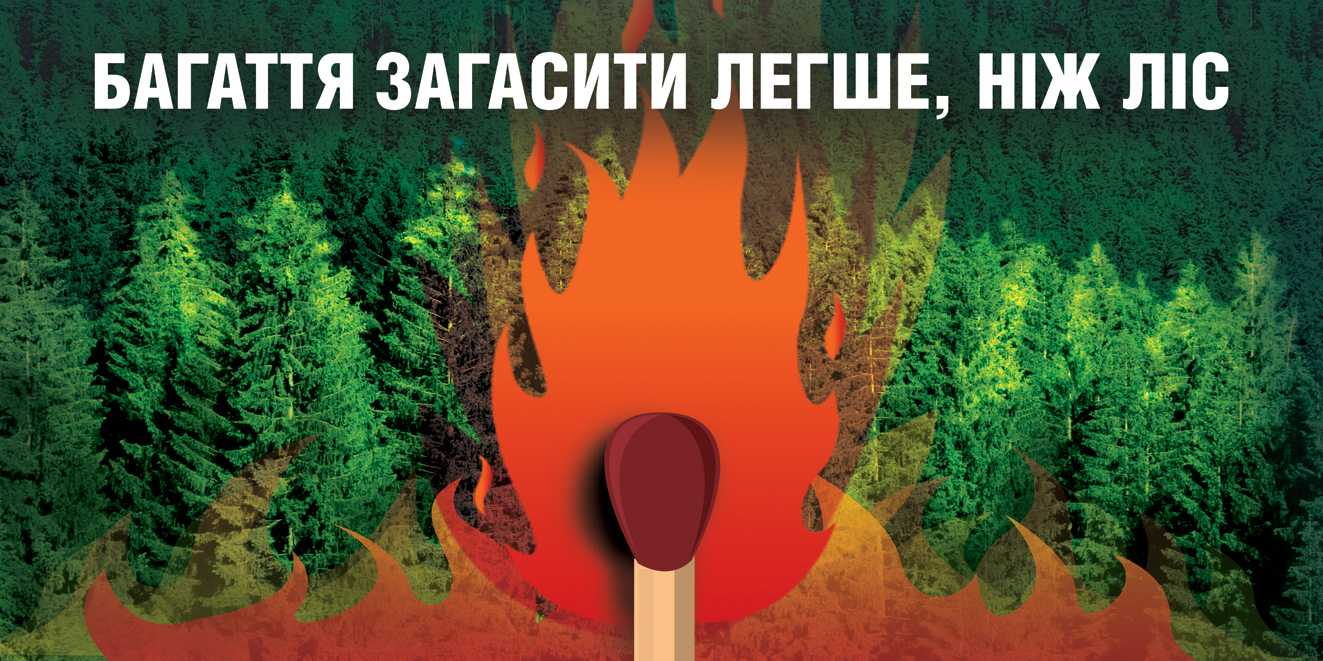 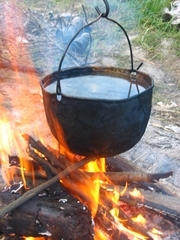 Правила поведінки при лісовій пожежі
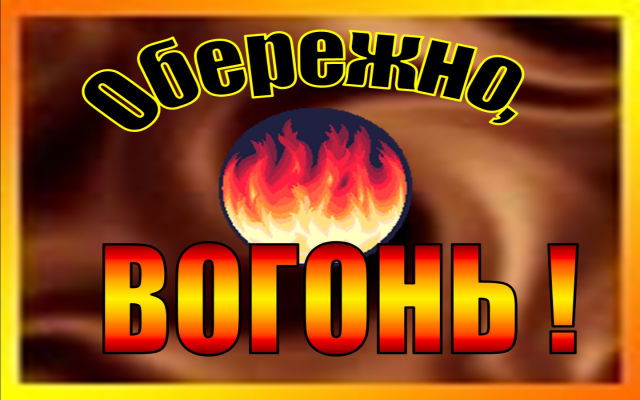 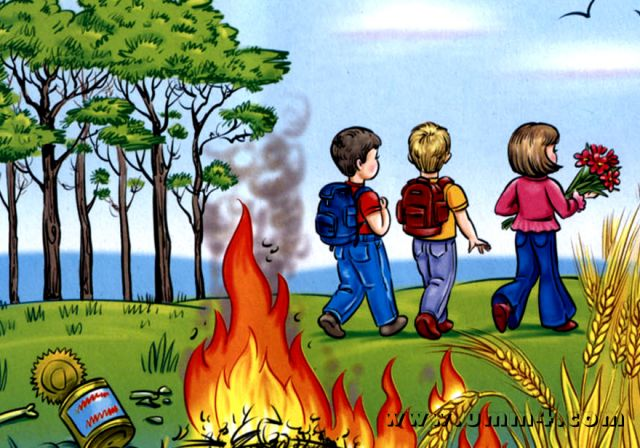 при пожежах треба остерігатися високої температури, задимленості і загазованості, вибухів, падіння дерев і будівель, провалів у прогорілий ґрунт ;
 якщо на людині загорівся одяг, треба лягти на землю та збити полум'я, не бігти (це ще більше роздує полум'я);
 виходити з зони пожежі треба проти вітру, тобто у тому напрямку, звідки дує вітер;
 при гасінні лісових пожеж використовуйте гілля листяних дерев (берези, ліщини),пісок,землю,вогнегасники(якщо вони є).
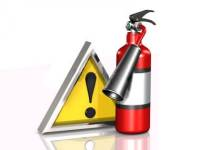 Причини побутових пожеж
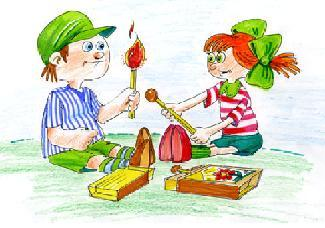 застарілі комунікації; 
 несправна електропроводка;
 куріння в недозволених місцях ;
 залишені без нагляду електроприлади.
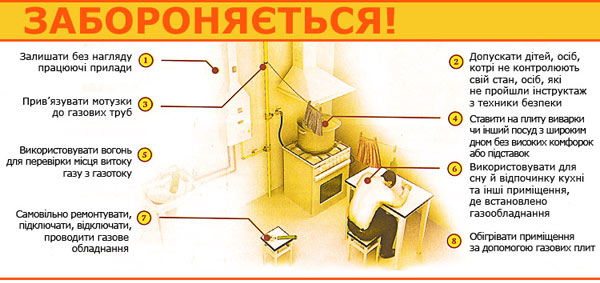 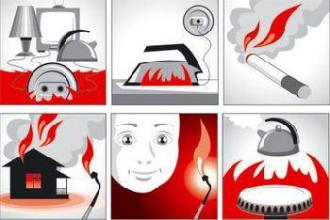 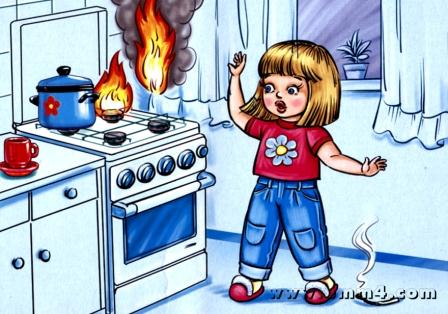 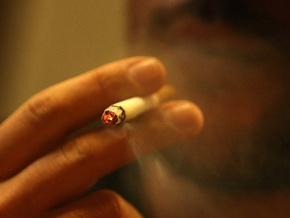 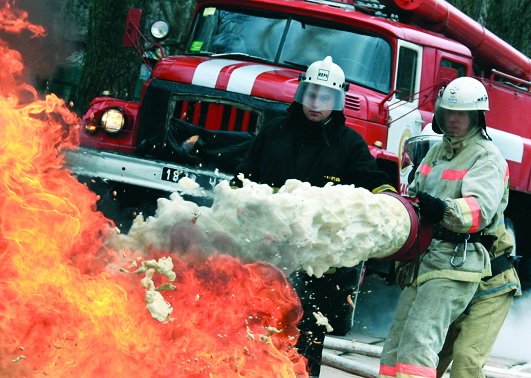 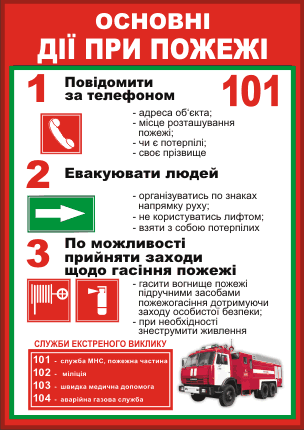 Правила поведінки при побутовій пожежі
подзвонити до служби  101;
 вікна відкривати не можна, адже кисень посилить полум'я;
 негайно вийти з приміщення, покликати дорослих,сусідів;
 під час пожежі заборонено користуватися ліфтами; з висотного будинку не біжіть сходами вниз, якщо зайнялося внизу, а рятуйтеся на даху, використовуйте пожежну драбину;
  щоб уберегти органи дихання від чадного газу, слід пробуватися до виходу поповзом, бо внизу менше диму, накрити голову шматком мокрої тканини або пальтом.
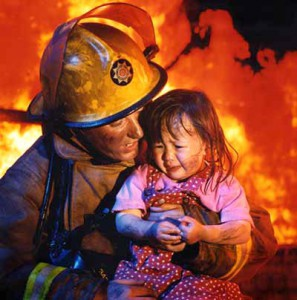 Пожежна безпека під час новорічних свят
Існують нескладні правила, які допоможуть влаштувати і провести новорічне свято без ускладнень:
не користуватися відкритими джерелами вогню;
використовувати лише справні гірлянди заводського виробництва;
не прикрашати ялинку легкозаймистими іграшками.
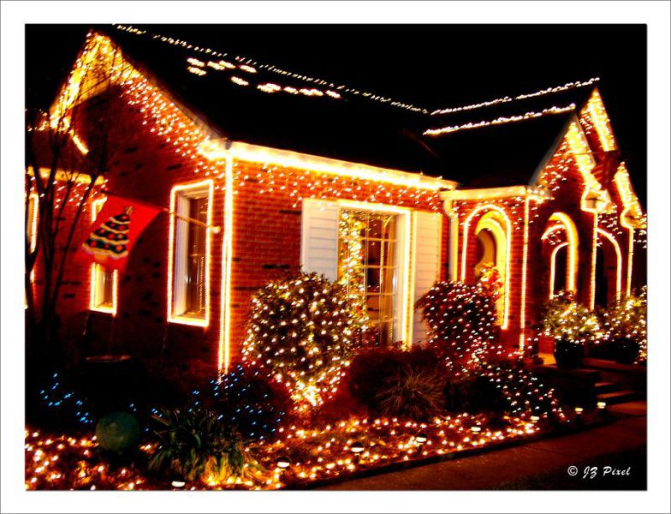 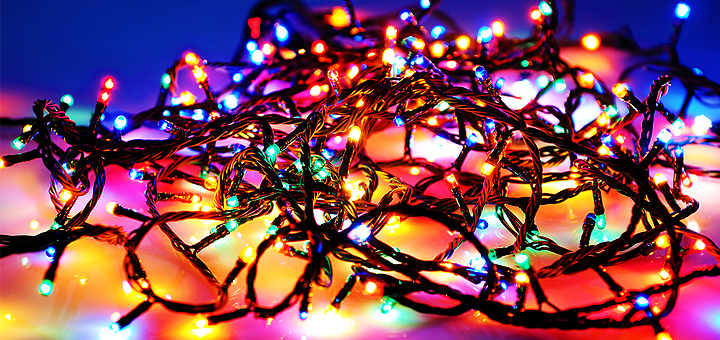 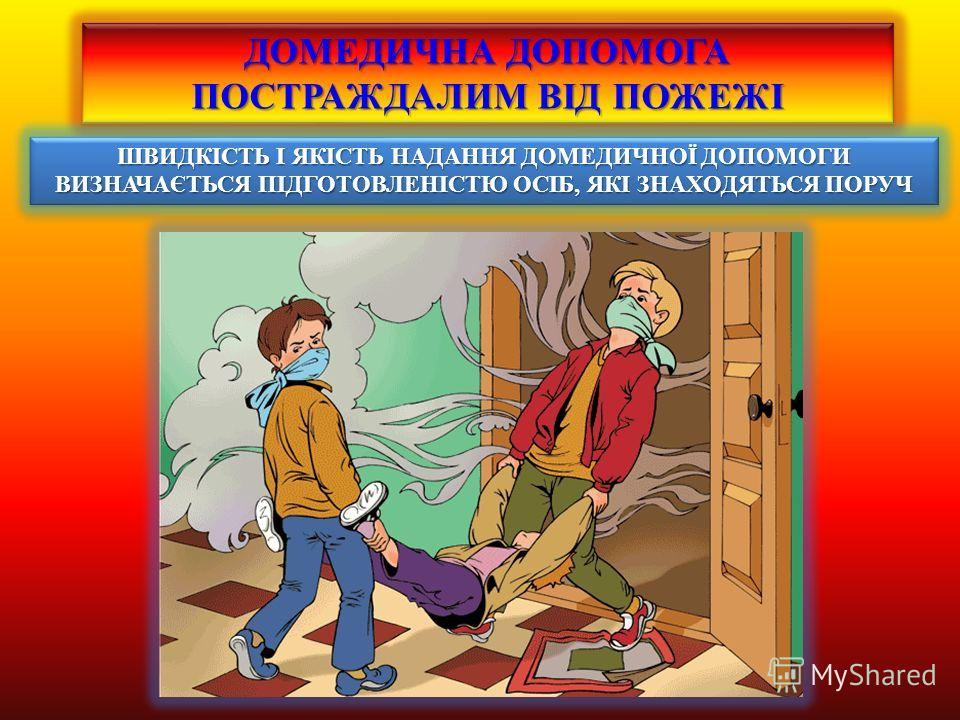 Домедична допомога постраждалим від пожежі
Якщо хтось постраждав від пожежі, слід:
 заспокоїти постраждалого, покликати дорослих;
накинути на постраждалого цупку тканину;
 як тільки вогонь згасне, зняти тканину, щоб не травмувати
 обгорілу шкіру;
 не зривати одяг з обгорілого тіла, акуратно розрізати його;
до приїзду лікарів накласти на опік суху й чисту тканину.
Якщо виникла пожежа - облік часу йде на секунди. Не треба панікувати. Пам'ятайте, що необхідно остерігатися задимленості, високої температури, загазованості, обвалу конструкцій та споруд, вибухів технічного обладнання, падіння дерев (якщо пожежа в лісі). Найбільш небезпечними точками виникнення пожеж зазвичай стають частини квартири, де знаходяться електричні прилади та опалювальні пристрої, а також місця для зберігання вугілля, дров, бензину (підвал, горища, балкони, гаражі).
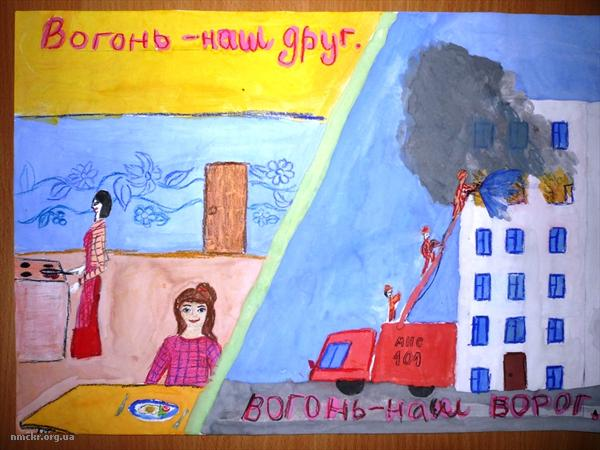 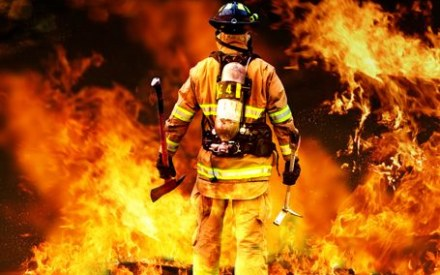